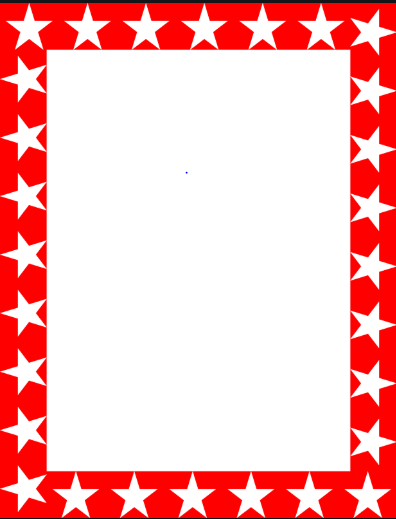 Wow Assembly:
Friday 14th October
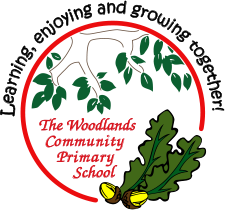 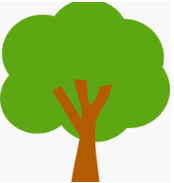 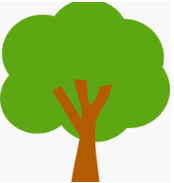 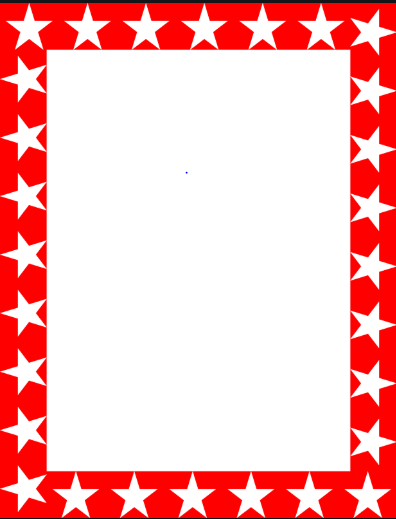 Weekly Team Points!
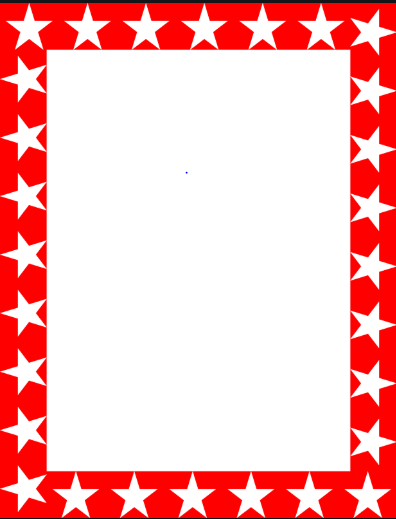 Scientists of the Week!
Birch – Matthew
Pine –
Elm – Ella
Oak –
Ash –
Willow – Cleo
Spruce – Poppy 
Maple –
Redwood – Sophia 
Chestnut –
Aspen- Amber
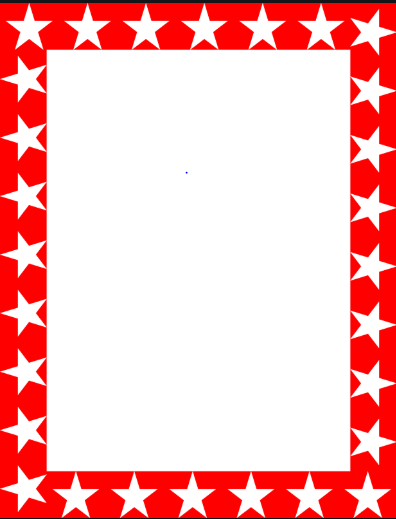 Green Cards!
Olivia – Pine			Sinead- Pine
Brandon – Redwood
Avie – Redwood
Toriey – Redwood
Evelyn – Redwood
Malakai – Redwood
Amber – Aspen
Violet – Aspen
Riley WP - Aspen
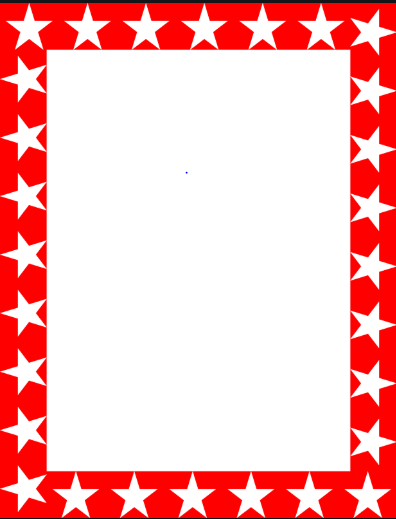 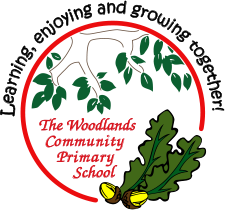 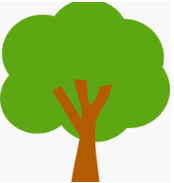 Ash
Jack W

For a positive attitude to learning and creating a repeating pattern using natural resources.


Mrs Laffan                                   14.10.2022
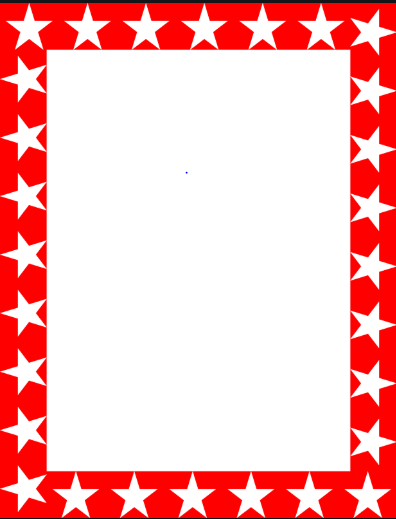 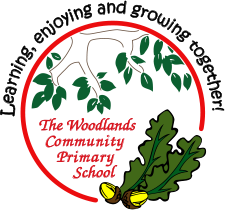 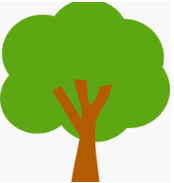 Elm
Brody

For excellent resilience during our Forest day!
Brody persevered to make Mr Grice an excellent Royal bed. It was so comfy… fit for a King! 

Mr Grice                                    14.10.2022
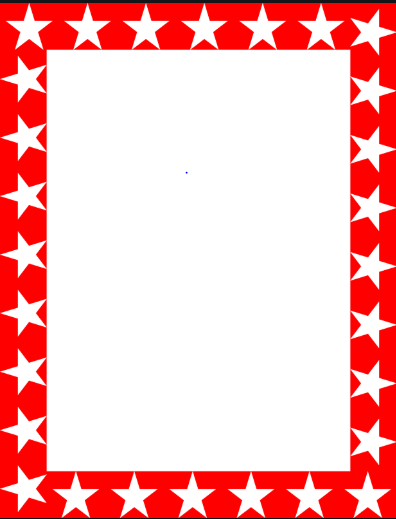 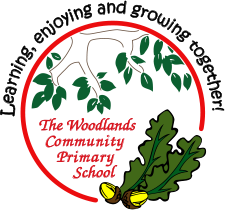 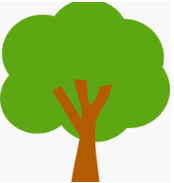 Birch

Liylie Ibbotson
For wonderful creativity and skill in Art!
Liylie has selected the right colours and used great brush strokes to paint a wonderful re-creation of Van Gogh’s Starry Night. Her artwork looks very impressive, well done! 

Miss Pye                                  14.10.22
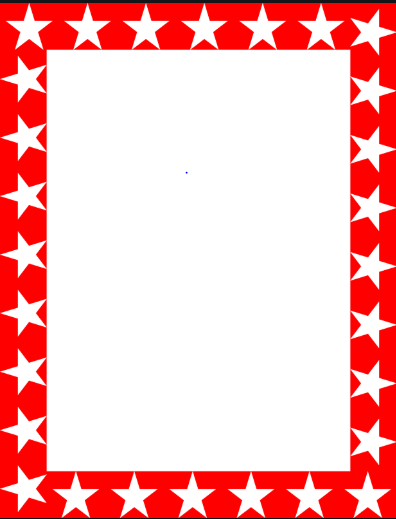 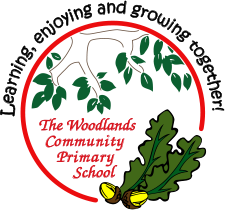 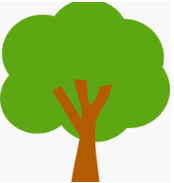 Pine
Gracie
Gracie has had a fantastic week with his maths learning. She has worked really hard in maths to compare numbers confidently and was able to say “ten is greater than six”.



Miss Bailey & Miss Higgins                                 14.10.22
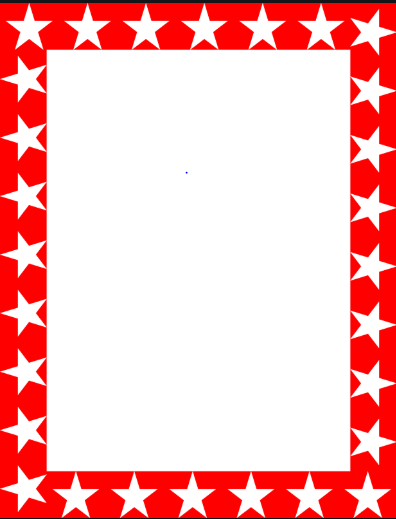 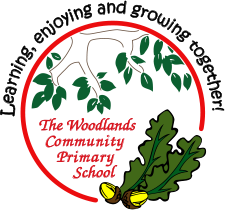 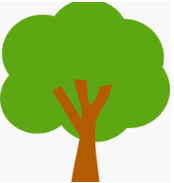 Maple
Ollie T.
In our Religious and World views’ lessons, Ollie always shows a mature approach and answers questions after careful consideration. He has identified the meaning of symbols and items  that are important to the Christian and Jewish faiths and has compared some of these items.

Miss Dawson                                  07.10.2022
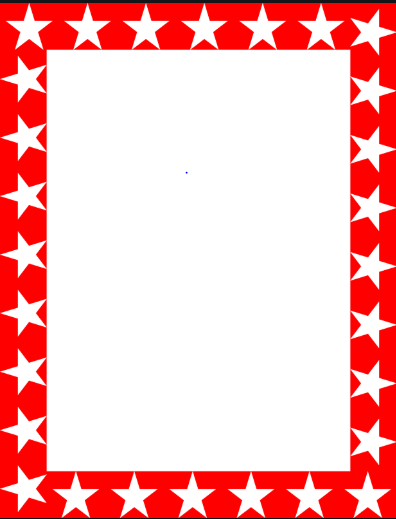 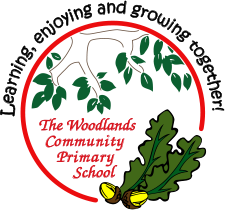 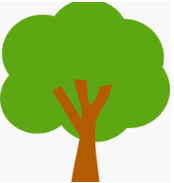 Willow

Ryan G.

For demonstrating amazing communication and listening skills during our obstacle course on Forest Day


Miss Shipley                                    14.10.22
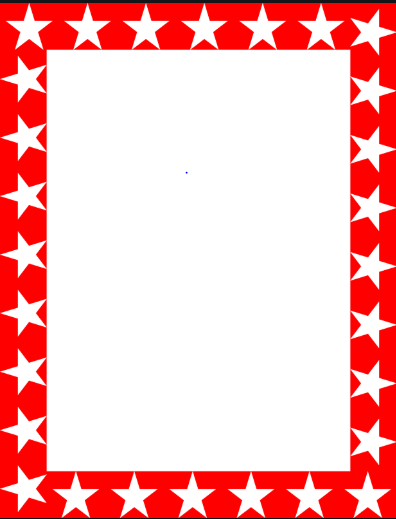 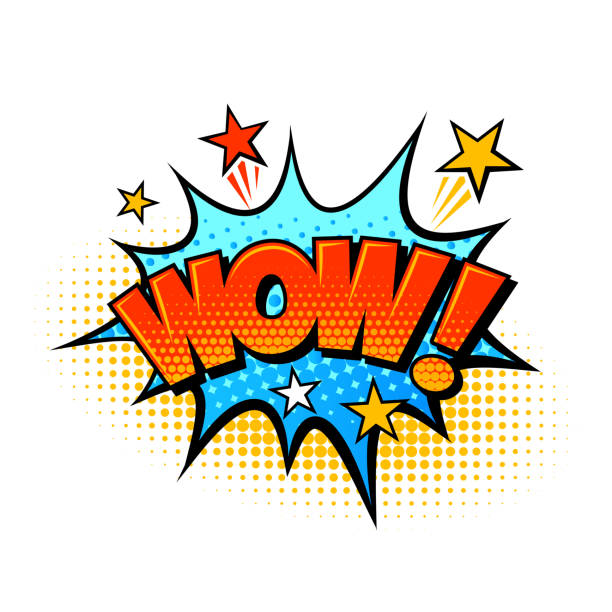 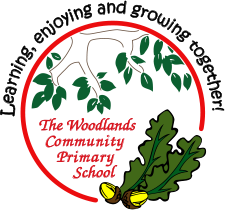 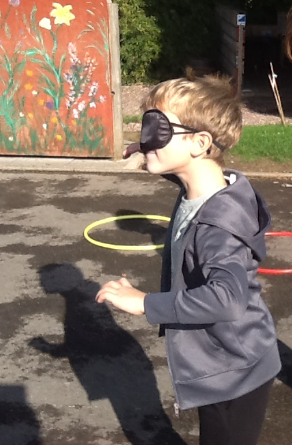 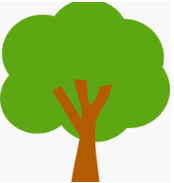 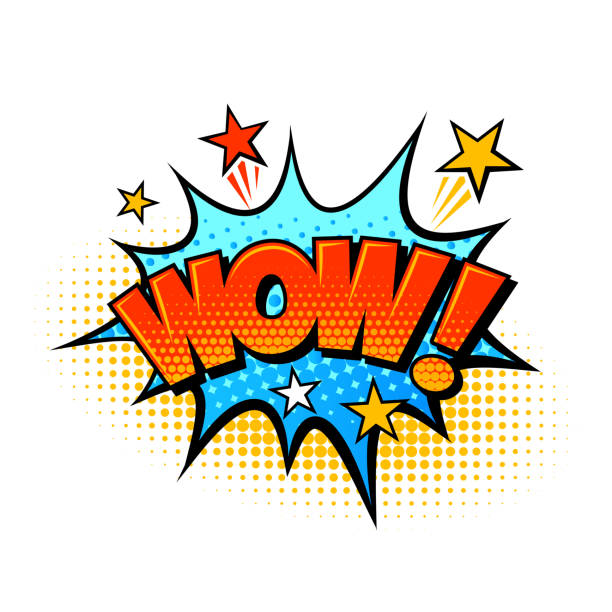 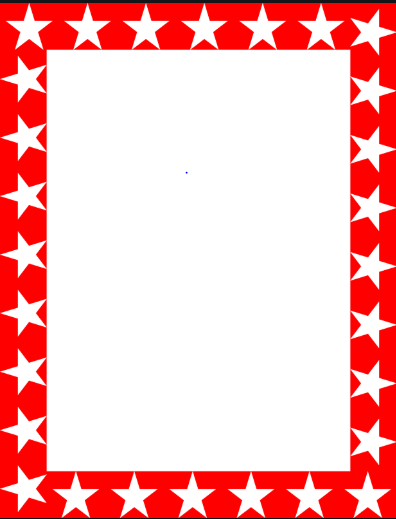 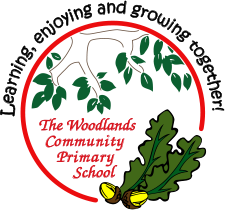 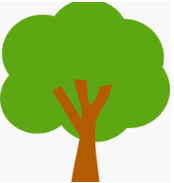 Spruce

Faith
For
Being a fabulous role model in our class. Demonstrating excellent behaviour and attitude to her learning at all times. Super star!

Mrs Read & Mrs Davies        14.10.22
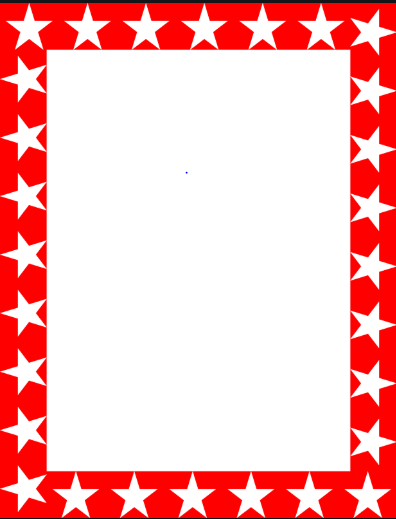 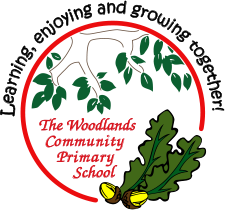 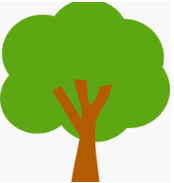 Chestnut

Tobias 
Tobias has come across some difficulties within his maths and English this week, but he has been proactive and sort out support when he needed it. This has benefitted him well and help him develop his understanding of new areas of learning.

Mr Tennuci                                   14.10.22
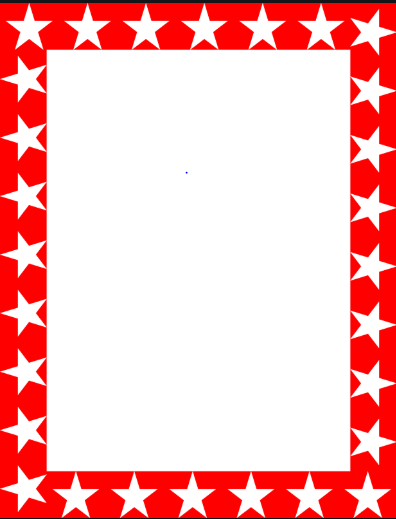 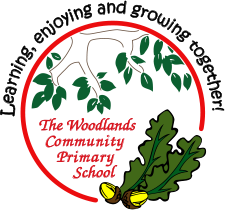 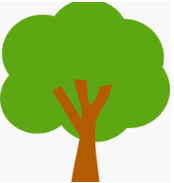 Aspen



Frankie 

For excellent mathematical skills in number.

Miss Harvey and Miss Volante 14.10.22
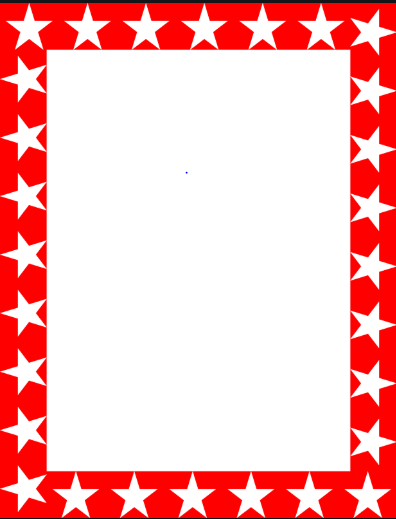 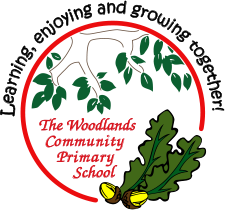 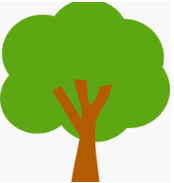 Redwood

Lily Cm

Amazing resilience in her maths learning.


Mrs Gill               14.10.22